RACE Strategy
Restate, Answer, Cite Text, Elaborate
Instructional Power Point
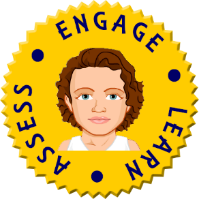 What is Elaboration?
Elaboration is what you use in addition to text evidence to make your writing stronger.  Often, it is made up of your own thoughts on the writing topic.
Types of Elaboration
Anecdote – A small piece of personal experience that helps to make a point
Examples – Provide examples of something that supports the topic/point
Explanation  - Explaining why your text evidence supports your idea/topic
Using an Anecdote as Elaboration
Writing Scenario:

You have just read two articles about what whether or not zoos do enough to protect endangered animals.  You are writing  a RACE response to express your opinion.  You believe that zoos do a good job of protecting endangered  animals.  Read the response below and use an anecdote to elaborate.


	 Zoos are doing a good job to protect animals.  One way they are doing a good job is by providing educational programs  for people.  According to the text, “Zoos are not only fun places to visit but also places where visitors can go to learn about  all animals including  endangered ones.”  ______________________________________________________________________________

____________________________________________________________________________________________________

____________________________________________________________________________________________________
Using an Anecdote as Elaboration
Writing Scenario:
You have just read two articles about what whether or not zoos do enough to protect endangered animals.  You are writing  a RACE response to express your opinion.  You believe that zoos do a good job of protecting endangered  animals.  Read the response below and use an anecdote to elaborate.


	 Zoos are doing a good job to protect animals.  One way they are doing a good job is by providing educational programs  for people.  According to the text, “zoos are not only fun places to visit but also places where visitors can go to learn about  all animals including  endangered ones.” Once, my class went on a field trip to a zoo.  We went to a special classroom where one of the specialists informed us about the Golden Lion Tamarin.  The zoo had saved this animal from extinction.
Using an Example as Elaboration
Writing Scenario:
You have just finished reading two texts about the benefits of learning computer coding in elementary school.  You are writing a RACE response to explain the benefits.  Read the  response below and use an example to elaborate.

	There are many benefits to teaching coding in elementary school.  One benefit is kids are already computer savvy when they enter school.  Jacobs stated in the article that “Nowadays, schools won’t have to teach the basics of how to operate the computer, children will come to them already knowing how.”_________________________________________________________________________________________________________________________________________________
___________________________________________________________________________
Using an Example as Elaboration
Writing Scenario:
You have just finished reading two texts about the benefits of learning computer coding in elementary school.  You are writing a RACE response to explain the benefits.  Read the  response below and use an example to elaborate.

	There are many benefits to teaching coding in elementary school.  One benefit is kids are already computer savvy when they enter school.  Jacobs stated in the article that “Nowadays, schools won’t have to teach the basics of how to operate the computer, children will come to them already knowing how.” For example, my 4 year old sister can already open apps on a smart phone.   She can also use a computer to do various things.  Once she starts school, she will be ready to learn some basic coding.  No one will have to show her how things work.
Using an Explanation as Elaboration
Writing Scenario:
       You have read an article about the pros and cons of bringing your own shopping bags to the grocery store.  You are writing a RACE response to express your opinion that bringing your own shopping bags are the best thing to do.  Read the response below.   Use an explanation as elaboration. 


	One reason to bring your own shopping bags from home is that they are better for the environment than plastic bags.  According to the text,  “It takes between 15 to 1000 years for a plastic bag to break down in a landfill.  That is if it stays in the landfill.  Many plastic bags end up blowing away and clogging drains or  settling in trees or in our oceans.” ________________
_____________________________________________________________________________
______________________________________________________________________
Using an Explanation as Elaboration
Writing Scenario:
       You have read an article about the pros and cons of bringing your own shopping bags to the grocery store.  You are writing a RACE response to express your opinion that bringing your own shopping bags are the best thing to do.  Read the response below.   Use an explanation as elaboration. 


	One reason to bring your own shopping bags from home is that they are better for the environment than plastic bags.  According to the text,  “It takes between 15 to 1000 years for a plastic bag to break down in a landfill.  That is if it stays in the landfill.  Many plastic bags end up blowing away and clogging drains or settling in trees or in our oceans.” This evidence shows that plastic bags are terrible for the environment because of the amount of time they stick around.  Not only is that bad, but they could harm animals and ocean life because they are blowing away from landfills.  If people would bring their own shopping bags, this wouldn’t happen because the bags would not end up in landfills.